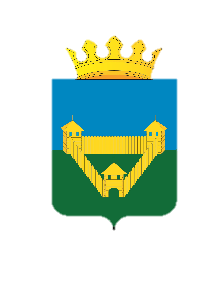 Постановление администрации Ординского муниципального района от 22.10.2019 № 806
МУНИЦИПАЛЬНАЯ ПРОГРАММА ОРДИНСКОГО МУНИЦИПАЛЬНОГО ОКРУГА 
«КОМПЛЕКСНОЕ РАЗВИТИЕ СЕЛЬСКИХ ТЕРРИТОРИЙ»
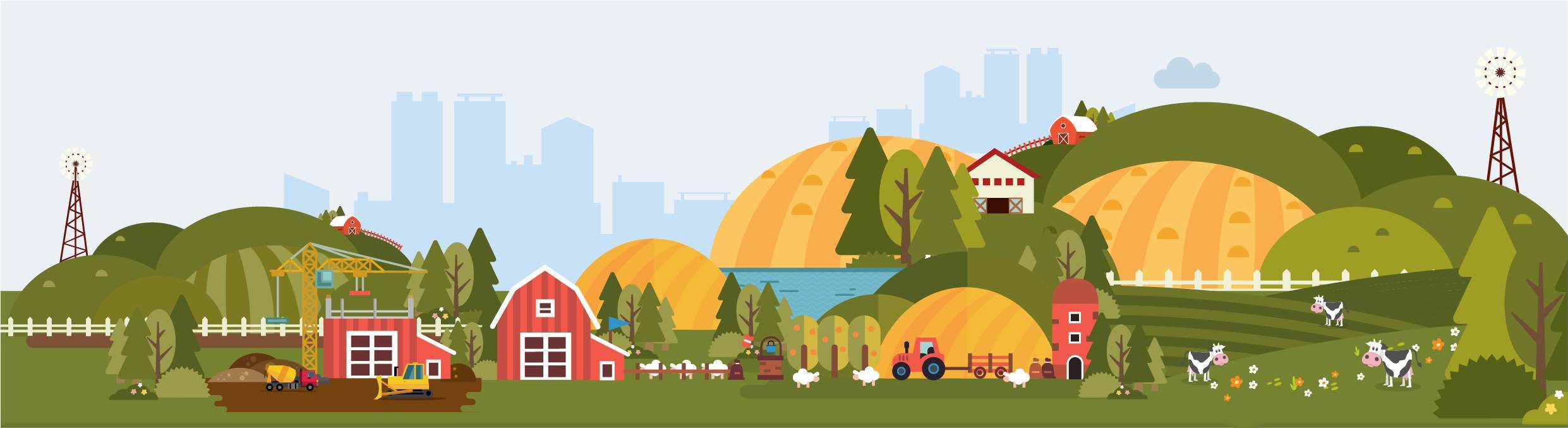 МУНИЦИПАЛЬНАЯ ПРОГРАММА ОРДИНСКОГО МУНИЦИПАЛЬНОГО ОКРУГА 
«КОМПЛЕКСНОЕ РАЗВИТИЕ СЕЛЬСКИХ ТЕРРИТОРИЙ»
СРОКИ РЕАЛИЗАЦИИ: 
2020 - 2022 годы
ЦЕЛИ  МУНИЦИПАЛЬНОЙ ПРОГРАММЫ
ПРАВОВАЯ ОСНОВА РАЗРАБОТКИ МУНИЦИПАЛЬНОЙ ПРОГРАММЫ
Государственная программа РФ «Комплексное развитие сельских территорий» (постановление Правительства РФ от 31.05.2019 №696 (в ред. от 10.07.2020);
 
Подпрограмма «Комплексное развитие сельских территорий» государственной программы Пермского края «Государственная поддержка агропромышленного комплекса Пермского края» (постановление Правительства Пермского края №1320-п от 03.10.2013 (в ред. от 30.09.2019).
Улучшение условий жизнедеятельности на сельских территориях Ординского муниципального округа;
     
Развитие кадрового потенциала на сельских территориях.
РЕСУРСНОЕ ОБЕСПЕЧЕНИЕ
ПОДПРОГРАММЫ
Общий объем финансового обеспечения муниципальной программы – 105110,94 тыс. рублей,
в том числе за счет средств:
Федерального бюджета – 60544,25 тыс. рублей
Краевого бюджета – 13564,78 тыс. рублей
Местного бюджета –  9331,71 тыс. рублей
Внебюджетных источников – 21670,2 тыс. рублей
1. «Развитие инженерной инфраструктуры и благоустройство на сельских территориях»;
   2. «Улучшение жилищных условий граждан, проживающих в сельской местности»;
   3. «Содействие занятости сельского населения».
ПОДПРОГРАММА 1. «РАЗВИТИЕ ИНЖЕНЕРНОЙ ИНФРАСТРУКТУРЫ И БЛАГОУСТРОЙСТВО НА СЕЛЬСКИХ ТЕРРИТОРИЯХ»
МЕРОПРИЯТИЯ ПОДПРОГРАММЫ
ЗАДАЧИ  ПОДПРОГРАММЫ
обустройство инженерной инфраструктурой и благоустройство площадок, расположенных на сельских территориях, под компактную жилищную застройку .

 повышение уровня благоустройства территории Ординского муниципального округа.
Инженерное обустройство площадки под жилищное строительство в с. Орда микрорайон «Луговой» – 1 ед.;

 Строительство сетей водоснабжения;

Обустройство сельских населенных пунктов объектами благоустройства.
РЕСУРСНОЕ ОБЕСПЕЧЕНИЕ
Общий объем финансирования – 105110,94 тыс. руб.,
в том числе за счет средств:
Федерального бюджета – 60544,25 тыс. рублей;
Краевого бюджета – 13564,78 тыс. рублей;
Местного бюджета – 9331,71 тыс. рублей;
Внебюджетных источников – 21670,2 тыс. рублей.
ПОДПРОГРАММА 1. «РАЗВИТИЕ ИНЖЕНЕРНОЙ ИНФРАСТРУКТУРЫ И БЛАГОУСТРОЙСТВО НА СЕЛЬСКИХ ТЕРРИТОРИЯХ»
МЕРОПРИЯТИЯ на 2021 годы
ПОДПРОГРАММА 1. «РАЗВИТИЕ ИНЖЕНЕРНОЙ ИНФРАСТРУКТУРЫ И БЛАГОУСТРОЙСТВО НА СЕЛЬСКИХ ТЕРРИТОРИЯХ»
МЕРОПРИЯТИЯ на 2021 год
СПАСИБО 
ЗА ВНИМАНИЕ!